Alimentation des aînés
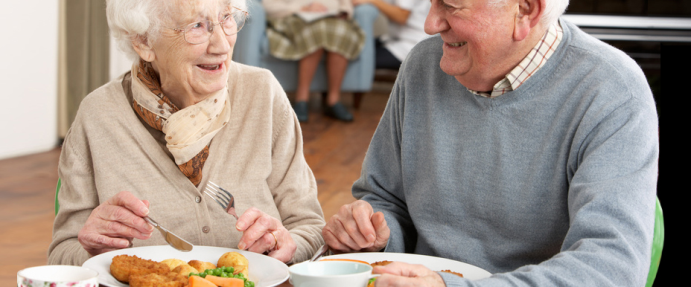 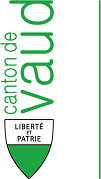 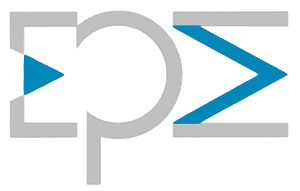 Cardinaux yan
Alimentation des aînés
Au fil des ans, le corps change, certaines fonctions diminuent et le sens du goût se modifie
C’est ainsi que le sel est perçu moins salé, alors que l’acidité devient plus intense, et la sensation de soif diminue également
De nombreux aînés ne parviennent plus à bien mâcher, soit parce qu’il leur manque des dents soit parce que la prothèse pose problème
Souvent le système digestif présente des difficultés et les nutriments sont moins bien absorbés
Alimentation des aînés
Le métabolisme et la formation des hormones changent avec le temps, et les défenses immunitaires s’affaiblissent (plus sujets aux infections, raison pour laquelle il faut accorder une attention particulière à l’hygiène dans la préparation des aliments.)
Les maladies suivantes, dues à l’alimentation, sont fréquentes chez les personnes âgées : ostéoporose, diabète type 2, maladies cardiovasculaires, hypertension, constipation, diverticules (excroissance de la paroi du gros intestin), goutte, poids excédentaire ou insuffisant
Alimentation adaptée à l’âge
Une alimentation appropriée peut ralentir ou même éviter ces modifications en matière de santé. Pour cela, il faut veiller à ce qui suit :
La base d’une alimentation pour aînés est une alimentation complète
Leur vie étant plus tranquille, les besoins énergétiques, autrement dit les métabolismes de base et additionnel, diminuent
La suralimentation devrait être évitée à tout âge
Il faut néanmoins toujours le même apport de protéines, vitamines et substances minérales, de sorte que le choix des aliments doit être fait avec grand soin
Conseils pratiques
Recommandé
Produits de céréales complètes (grains entiers finement moulus)
Légumes (éviter les sortes difficiles à digérer)
Légumineuses, en particulier les petits pois, les lentilles et les haricots verts en petites quantités)
Fruits
Produits laitiers écrémés, légèrement acidifiés
Poissons (sans arêtes)
Conseils pratiques
Moins recommandé
Graisses, en particulier d’origine animale
Saucisses de toutes sortes, viande grasse
Produits à base de farine fleur
Sucreries
Sel
Alcool